DANIEL
CAPÍTULO 4
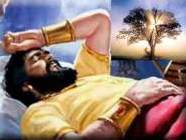 Visão da
Arvore
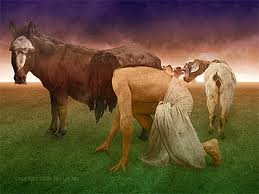 1
2
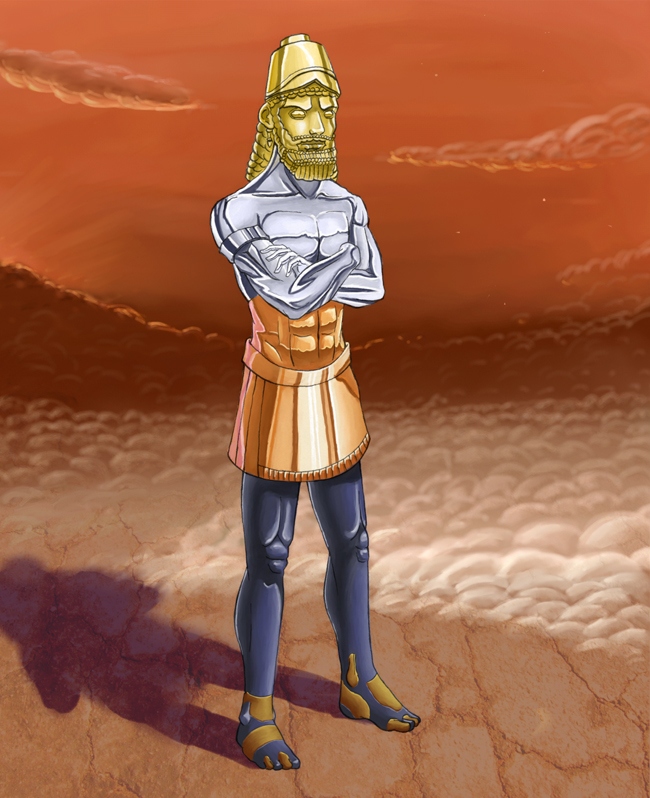 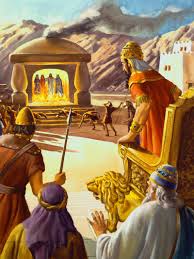 CAPÍTULO 1
CAPÍTULO 2
CAPÍTULO 3
3
Daniel – Capítulo 4
II. A História das Nações (2-7)
A. O Primeiro Sonho de Nabucodonosor (2)
	B. A Fornalha de Nabucodonosor (3)
	C. O Segundo Sonho de Nabucodonosor (4)
		1.  A Introdução: Saudação e Louvor (4:1-3)

1 Nabucodonosor rei, a todos os povos, nações e línguas, que moram em toda a terra: Paz vos seja multiplicada. 2 Pareceu-me bem fazer conhecidos os sinais e maravilhas que Deus, o Altíssimo, tem feito para comigo. 3 Quão grandes são os seus sinais, e quão poderosas as suas maravilhas! O seu reino é um reino sempiterno, e o seu domínio de geração em geração.
4
Daniel – Capítulo 4
II. A História das Nações (2-7)
A. O Primeiro Sonho de Nabucodonosor (2)
	B. A Fornalha de Nabucodonosor (3)
	C. O Segundo Sonho de Nabucodonosor (4)
		1.  A Introdução: Saudação e Louvor (4:1-3)

	No final do terceiro capítulo, o monarca havia sido enriquecido pela notável experiência da milagrosa preservação dos três homens no meio da fornalha ardente. Ele reconheceu o poder de Deus, mas ainda não estava pronto a curvar-se perante ele. O Deus Todo-Poderoso para ele continuava sendo “o Deus de Sadraque, Mesaque e Abednego” (Dan. 3:28). Mas não era ainda o seu Deus pessoal.
5
Daniel – Capítulo 4
II. A História das Nações (2-7)
A. O Primeiro Sonho de Nabucodonosor (2)
	B. A Fornalha de Nabucodonosor (3)
	C. O Segundo Sonho de Nabucodonosor (4)
		1.  A Introdução: Saudação e Louvor (4:1-3)
	
	Neste capítulo, o rei Nabucodonosor faz as seguintes proclamações: 1) Reconhece a Deus como sendo o Altíssimo (superior a todos), 2) que os seus sinais e maravilhas são poderosos e 3) que o seu reino é eterno. Nabucodonosor estava convencido de que somente Deus é Deus e Senhor, e que o governo de Deus é para todas as épocas.
6
Daniel – Capítulo 4
II. A História das Nações (2-7)
A. O Primeiro Sonho de Nabucodonosor (2)
	B. A Fornalha de Nabucodonosor (3)
	C. O Segundo Sonho de Nabucodonosor (4)
		1.  A Introdução: Saudação e Louvor (4:1-3)

	O reino de Deus é eterno, porque seu Rei é um Rei Eterno. Ele viu claramente que a soberania de Deus é para todos os povos em todos os tempos.

	Não sabemos quanto tempo decorreu entre os acontecimentos do capítulos três e do capítulo quatro, mas julgamos que estes acontecimentos tiveram lugar mais no fim da vida do monarca do que no início.
7
Daniel – Capítulo 4
C. O Segundo Sonho de Nabucodonosor (4)
		1.  A Introdução: Saudação e Louvor (4:1-3)
		2.  A Visão da Árvore (4:4-27)
		a.  A Perturbação de Nabucodonosor (4:4-5)

4 Eu, Nabucodonosor, estava sossegado em minha casa, e próspero no meu palácio. 5 Tive um sonho, que me espantou; e estando eu na minha cama, as imaginações e as visões da minha cabeça me turbaram.
8
Daniel – Capítulo 4
C. O Segundo Sonho de Nabucodonosor (4)
		1.  A Introdução: Saudação e Louvor (4:1-3)
		2.  A Visão da Árvore (4:4-27)
		a.  A Perturbação de Nabucodonosor (4:4-5)

	Nabucodonosor era tranquilo e feliz antes desta nova invasão de Deus em sua vida. Humanamente falando, Nabucodonosor tinha muitos motivos para estar satisfeito e despreocupado. O império estava em paz e prosperava. Tudo ia muito bem. O rei era cercado de riquezas e segurança.
9
Daniel – Capítulo 4
C. O Segundo Sonho de Nabucodonosor (4)
		1.  A Introdução: Saudação e Louvor (4:1-3)
		2.  A Visão da Árvore (4:4-27)
		a.  A Perturbação de Nabucodonosor (4:4-5)
	
	O palácio de Nabucodonosor, onde Daniel muitas vezes esteve, era um dos mais magnificentes edifícios da antiguidade. Suas vastas ruínas foram descobertas por Koldwey em 1899-1912. As paredes do lado sul da sala do trono tinham 6 metros de grossura. O lado norte do palácio era protegido por três muros. Bem ao norte deles, havia mais muros, de 16 metros de espessura. Um pouco mais adiante, outros muros mais sólidos.
10
Daniel – Capítulo 4
C. O Segundo Sonho de Nabucodonosor (4)
		1.  A Introdução: Saudação e Louvor (4:1-3)
		2.  A Visão da Árvore (4:4-27)
		a.  A Perturbação de Nabucodonosor (4:4-5)
	
	E, cerca de 1.600 metros para fora, ficava a muralha interior da cidade, que consistia de dois muros paralelos de alvenaria, cada qual de uns 7 metros de espessura e 13 de distancia um do outro, sendo o espaço no meio preenchido de cascalho, fazendo uma espessura total de uns 26 metros, com uma vala (canal) larga e profunda do lago de fora. Alguns historiadores a denominaram também como “A Fortaleza”.
11
Daniel – Capítulo 4
C. O Segundo Sonho de Nabucodonosor (4)
		1.  A Introdução: Saudação e Louvor (4:1-3)
		2.  A Visão da Árvore (4:4-27)
		a.  A Perturbação de Nabucodonosor (4:4-5)
	
	Mesmo que Nabucodonosor estivesse satisfeito, Deus não estava!
12
Daniel – Capítulo 4
C. O Segundo Sonho de Nabucodonosor (4)
		1.  A Introdução: Saudação e Louvor (4:1-3)
		2.  A Visão da Árvore (4:4-27)
		a.  A Perturbação de Nabucodonosor (4:4-5)
	
	Não é de admirar que Nabucodonosor tenha ficado espantado e inquieto por causa do sonho. Ele deve ter percebido claramente que aquela árvore simbolizava um homem, e que esse homem era ele mesmo, pois na linguagem do “vigia” que ordenou a sua destruição, há uma mudança brusca: da árvore ele passa a referir-se a um homem. Quem mais, a não ser o rei de Babilônia, poderia ser essa árvore?
13
Daniel – Capítulo 4
C. O Segundo Sonho de Nabucodonosor (4)
		1.  A Introdução: Saudação e Louvor (4:1-3)
		2.  A Visão da Árvore (4:4-27)
		a.  A Perturbação de Nabucodonosor (4:4-5)
		b.  A Chamada dos Magos (4:6)

6 Por isso expedi um decreto, para que fossem introduzidos à minha presença todos os sábios de Babilônia, para que me fizessem saber a interpretação do sonho.
14
Daniel – Capítulo 4
C. O Segundo Sonho de Nabucodonosor (4)
		1.  A Introdução: Saudação e Louvor (4:1-3)
		2.  A Visão da Árvore (4:4-27)
		a.  A Perturbação de Nabucodonosor (4:4-5)
		b.  A Chamada dos Magos (4:6)
		c.  A Falha dos Magos (4:7)

7 Então entraram os magos, os astrólogos, os caldeus e os adivinhadores, e eu contei o sonho diante deles; mas não me fizeram saber a sua interpretação.
15
Daniel – Capítulo 4
C. O Segundo Sonho de Nabucodonosor (4)
		1.  A Introdução: Saudação e Louvor (4:1-3)
		2.  A Visão da Árvore (4:4-27)
		a.  A Perturbação de Nabucodonosor (4:4-5)
		b.  A Chamada dos Magos (4:6)
		c.  A Falha dos Magos (4:7)
	d.  Nabucodonosor Conta o Sonho à Daniel (4:8-17)
16
Daniel – Capítulo 4
d.  Nabucodonosor Conta o Sonho à Daniel (4:8-17)
		1)  A Árvore (4:8-12)
	
8 Mas por fim entrou na minha presença Daniel, cujo nome é Beltessazar, segundo o nome do meu deus, e no qual há o espírito dos deuses santos; e eu lhe contei o sonho, dizendo: 9 Beltessazar, mestre dos magos, pois eu sei que há em ti o espírito dos deuses santos, e nenhum mistério te é difícil, dize-me as visões do meu sonho que tive e a sua interpretação. 10 Eis, pois, as visões da minha cabeça, estando eu na minha cama: Eu estava assim olhando, e vi uma árvore no meio da terra, cuja altura era grande;...
17
Daniel – Capítulo 4
d.  Nabucodonosor Conta o Sonho à Daniel (4:8-17)
		1)  A Árvore (4:8-12)
	
... 11 Crescia esta árvore, e se fazia forte, de maneira que a sua altura chegava até ao céu; e era vista até aos confins da terra. 12 A sua folhagem era formosa, e o seu fruto abundante, e havia nela sustento para todos; debaixo dela os animais do campo achavam sombra, e as aves do céu faziam morada nos seus ramos, e toda a carne se mantinha dela.
18
Daniel – Capítulo 4
d.  Nabucodonosor Conta o Sonho à Daniel (4:8-17)
		1)  A Árvore (4:8-12)
	
	O rei viu aquela árvore no “meio da terra”, isto é, a árvore ocupava na terra uma posição central, que assim, atraia a atenção de Nabucodonosor. Estes versículos descrevem a grande prosperidade do reino babilônico, incluindo a pessoa do rei Nabucodonosor.
19
Daniel – Capítulo 4
d.  Nabucodonosor Conta o Sonho à Daniel (4:8-17)
		1)  A Árvore (4:8-12)
		2)  O Santo (4:13-17)

13 Estava vendo isso nas visões da minha cabeça, estando eu na minha cama; e eis que um vigia, um santo, descia do céu, 14 Clamando fortemente, e dizendo assim: Derrubai a árvore, e cortai-lhe os ramos, sacudi as suas folhas, espalhai o seu fruto; afugentem-se os animais de debaixo dela, e as aves dos seus ramos. 15 Mas deixai na terra o tronco com as suas raízes, atada com cadeias de ferro e de bronze, na erva do campo; e seja molhado do orvalho do céu, e seja a sua porção com os animais na erva da terra; ...
20
Daniel – Capítulo 4
d.  Nabucodonosor Conta o Sonho à Daniel (4:8-17)
		1)  A Árvore (4:8-12)
		2)  O Santo (4:13-17)

... 16 Seja mudado o seu coração, para que não seja mais coração de homem, e lhe seja dado coração de animal; e passem sobre ele sete tempos. 17 Esta sentença é por decreto dos vigias, e esta ordem por mandado dos santos, a fim de que conheçam os viventes que o Altíssimo tem domínio sobre o reino dos homens, e o dá a quem quer, e até ao mais humilde dos homens constitui sobre ele.
21
Daniel – Capítulo 4
d.  Nabucodonosor Conta o Sonho à Daniel (4:8-17)
		1)  A Árvore (4:8-12)
		2)  O Santo (4:13-17)

	O texto fala de “um vigia, um santo”, isto é um que é santo. O termo “vigia” se traduz também por “um vigilante” no original, e denota um ser sem corpo mortal, com elevado poder. Muitos vêem nisso o “anjo do Senhor”, ou o próprio Senhor Jesus. O fato do verbo “farão” (vs. 25) está na terceira pessoa plural contribui para este pensamento.
22
Daniel – Capítulo 4
d.  Nabucodonosor Conta o Sonho à Daniel (4:8-17)
		1)  A Árvore (4:8-12)
		2)  O Santo (4:13-17)

	O rei ficará doente, e depois, restaurado a saúde, por um período de “sete tempos”. Essa expressão comparada com a interpretação que se dá aos textos de Dan. 7:25 e 12:7 e Apo. 12:14, significa “sete anos”.
23
Daniel – Capítulo 4
d.  Nabucodonosor Conta o Sonho à Daniel (4:8-17)
		1)  A Árvore (4:8-12)
		2)  O Santo (4:13-17)

	Os historiadores seculares silenciam quanto a este período na vida do rei caldeu. Isto é perfeitamente compreensível, pois por questões de segurança, o estado do rei pode até ter ficado oculto ao povo.
24
Daniel – Capítulo 4
d.  Nabucodonosor Conta o Sonho à Daniel (4:8-17)
		1)  A Árvore (4:8-12)
		2)  O Santo (4:13-17)

	Por respeito e consideração ao rei não havia interesse de divulgar a sua situação degradante e humilhante. Por outro lado, não havia mesmo necessidade de tornar público que o rei estava doente e mentalmente incapaz de exercer o governo.
25
Daniel – Capítulo 4
d.  Nabucodonosor Conta o Sonho à Daniel (4:8-17)
		e.  Nabucodonosor pede a interpretação (4:18)
	
18 Este sonho eu, rei Nabucodonosor vi. Tu, pois, Beltessazar, dize a interpretação, porque todos os sábios do meu reino não puderam fazer-me saber a sua interpretação, mas tu podes; pois há em ti o espírito dos deuses santos.
26
Daniel – Capítulo 4
d.  Nabucodonosor Conta o Sonho à Daniel (4:8-17)
		e.  Nabucodonosor pede a interpretação (4:18)

	O rei confessa a Daniel a incapacidade que existia em seus súditos para desvendar este segredo. O versículo seguinte a este mostra que Daniel era atônito por quase uma hora, isso seria, sem dúvida, em razão daquela visão trazer uma coisa dramática para um homem da estatura do rei Nabucodonosor. Talvez seus súditos, mesmo que soubessem, não dariam a interpretação para o rei.
27
Daniel – Capítulo 4
e.  Nabucodonosor pede a interpretação (4:18)
		f.  Daniel dá a interpretação (4:19-27)
	
19 Então Daniel, cujo nome era Beltessazar, esteve atônito por uma hora, e os seus pensamentos o turbavam; falou, pois, o rei, dizendo: Beltessazar, não te espante o sonho, nem a sua interpretação. Respondeu Beltessazar, dizendo: SENHOR meu, seja o sonho contra os que te têm ódio, e a sua interpretação aos teus inimigos. 20 A árvore que viste, que cresceu, e se fez forte, cuja altura chegava até ao céu, e que foi vista por toda a terra; 21 Cujas folhas eram formosas, e o seu fruto abundante, e em que para todos havia sustento, debaixo da qual moravam os animais do campo, e em cujos ramos habitavam as aves do céu; ...
28
Daniel – Capítulo 4
e.  Nabucodonosor pede a interpretação (4:18)
		f.  Daniel dá a interpretação (4:19-27)
	
... 22 És tu, ó rei, que cresceste, e te fizeste forte; a tua grandeza cresceu, e chegou até ao céu, e o teu domínio até à extremidade da terra. 23 E quanto ao que viu o rei, um vigia, um santo, que descia do céu, e dizia: Cortai a árvore, e destruí-a, mas o tronco com as suas raízes deixai na terra, e atada com cadeias de ferro e de bronze, na erva do campo; e seja molhado do orvalho do céu, e a sua porção seja com os animais do campo, até que passem sobre ele sete tempos; 24 Esta é a interpretação, ó rei; e este é o decreto do Altíssimo, que virá sobre o rei, meu senhor: ...
29
Daniel – Capítulo 4
e.  Nabucodonosor pede a interpretação (4:18)
		f.  Daniel dá a interpretação (4:19-27)
	
... 25 Serás tirado dentre os homens, e a tua morada será com os animais do campo, e te farão comer erva como os bois, e serás molhado do orvalho do céu; e passar-se-ão sete tempos por cima de ti; até que conheças que o Altíssimo tem domínio sobre o reino dos homens, e o dá a quem quer. 26 E quanto ao que foi falado, que deixassem o tronco com as raízes da árvore, o teu reino voltará para ti, depois que tiveres conhecido que o céu reina...
30
Daniel – Capítulo 4
e.  Nabucodonosor pede a interpretação (4:18)
		f.  Daniel dá a interpretação (4:19-27)
	
... 27 Portanto, ó rei, aceita o meu conselho, e põe fim aos teus pecados, praticando a justiça, e às tuas iniqüidades, usando de misericórdia com os pobres, pois, talvez se prolongue a tua tranqüilidade.
31
Daniel – Capítulo 4
e.  Nabucodonosor pede a interpretação (4:18)
		f.  Daniel dá a interpretação (4:19-27)

	O texto mostra o grande espanto do profeta Daniel. Ele viu logo o sentido daquela visão, e ficou atônito, porque tudo aquilo se referia ao rei, e era muito duro o que Daniel tinha de lhe dizer. Daniel desejava o bem daquele monarca, mas percebia, em cada elemento do sonho, que o sonho era uma anúncio de julgamento contra o rei, da parte de Deus.
32
Daniel – Capítulo 4
e.  Nabucodonosor pede a interpretação (4:18)
		f.  Daniel dá a interpretação (4:19-27)

	Temos aqui a interpretação da grande árvore que o rei tinha visto em sonho. Daniel declarou que aquele monarca era a árvore e que realmente seria cortado como um lenhador corta uma árvore da bosque.

	Mas Daniel acrescentou que um cepo fora deixado. Nabucodonosor devia saber que, ao passar do tempo de castigo, seria restaurado novamente no seu posto como governante do império babilônico.
33
Daniel – Capítulo 4
e.  Nabucodonosor pede a interpretação (4:18)
		f.  Daniel dá a interpretação (4:19-27)

	Deus, sempre que aplica uma sentença, tempera o julgamento com misericórdia. Porém, é evidente que chegará o dia quando não mais essa misericórdia existirá, e, a partir dali, Deus dará aos seus inimigos vinho “que se deitou, não misturado, no cálice da sua ira” (Apo. 14:10).
34
Daniel – Capítulo 4
e.  Nabucodonosor pede a interpretação (4:18)
		f.  Daniel dá a interpretação (4:19-27)

	A coragem de Daniel é visto mais uma vez. Ele, após interpretar o sonho, aconselhou o que o rei deveria fazer, caso um período de tranqüilidade antes do julgamento fosse prolongado. Geralmente é assumido que, se o monarca tivesse se arrependido, seria afastada a calamidade ameaçada. 

	O texto, porém, não menciona o afastamento do julgamento previsto. Tudo indica que o rei continuou a sua vida como antes.
35
Daniel – Capítulo 4
C. O Segundo Sonho de Nabucodonosor (4)
		1.  A Introdução: Saudação e Louvor (4:1-3)
		2.  A Visão da Árvore (4:4-27)
		3.  O Cumprimento da Visão (4:28-36)
		a.  A Doença (4:28-33)

28 Todas estas coisas vieram sobre o rei Nabucodonosor. 29 Ao fim de doze meses, quando passeava no palácio real de Babilônia, 30 Falou o rei, dizendo: Não é esta a grande Babilônia que eu edifiquei para a casa real, com a força do meu poder, e para glória da minha magnificência? ...
36
Daniel – Capítulo 4
C. O Segundo Sonho de Nabucodonosor (4)
		1.  A Introdução: Saudação e Louvor (4:1-3)
		2.  A Visão da Árvore (4:4-27)
		3.  O Cumprimento da Visão (4:28-36)
		a.  A Doença (4:28-33)

... 31 Ainda estava a palavra na boca do rei, quando caiu uma voz do céu: A ti se diz, ó rei Nabucodonosor: Passou de ti o reino. 32 E serás tirado dentre os homens, e a tua morada será com os animais do campo; far-te-ão comer erva como os bois, e passar-se-ão sete tempos sobre ti, até que conheças que o Altíssimo domina sobre o reino dos homens, e o dá a quem quer. ...
37
Daniel – Capítulo 4
C. O Segundo Sonho de Nabucodonosor (4)
		1.  A Introdução: Saudação e Louvor (4:1-3)
		2.  A Visão da Árvore (4:4-27)
		3.  O Cumprimento da Visão (4:28-36)
		a.  A Doença (4:28-33)

... 33 Na mesma hora se cumpriu a palavra sobre Nabucodonosor, e foi tirado dentre os homens, e comia erva como os bois, e o seu corpo foi molhado do orvalho do céu, até que lhe cresceu pêlo, como as penas da águia, e as suas unhas como as das aves.
38
Daniel – Capítulo 4
C. O Segundo Sonho de Nabucodonosor (4)
		1.  A Introdução: Saudação e Louvor (4:1-3)
		2.  A Visão da Árvore (4:4-27)
		3.  O Cumprimento da Visão (4:28-36)
		a.  A Doença (4:28-33)

	O eterno Senhor deu ao rei doze meses, para que demonstrasse uma mudança de atitude, mas não houve nenhuma. Ao contrário com a demora do cumprimento da visão, a sua auto-confiança e auto-segurança até parecem ter aumentado. Um dia ele passeava no terraço construído sobre o palácio real e contemplava com prazer e satisfação o enorme império.
39
Daniel – Capítulo 4
C. O Segundo Sonho de Nabucodonosor (4)
		1.  A Introdução: Saudação e Louvor (4:1-3)
		2.  A Visão da Árvore (4:4-27)
		3.  O Cumprimento da Visão (4:28-36)
		a.  A Doença (4:28-33)
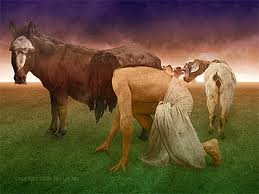 40
Daniel – Capítulo 4
C. O Segundo Sonho de Nabucodonosor (4)
		1.  A Introdução: Saudação e Louvor (4:1-3)
		2.  A Visão da Árvore (4:4-27)
		3.  O Cumprimento da Visão (4:28-36)
		a.  A Doença (4:28-33)

	Seu coração encheu de vaidade e sua boca transbordou: “...eu edifiquei...com a força do meu poder...para...minha magnificência”. No seu ponto de vista, ele era a causa, o meio e a finalidade de tudo que se realizava em seu reino.
41
Daniel – Capítulo 4
C. O Segundo Sonho de Nabucodonosor (4)
		1.  A Introdução: Saudação e Louvor (4:1-3)
		2.  A Visão da Árvore (4:4-27)
		3.  O Cumprimento da Visão (4:28-36)
		a.  A Doença (4:28-33)

	Então o julgamento veio sobre Nabucodonosor conforme foi predito, e ele foi expulso do meio dos homens, aparentemente afetado da enfermidade mental conhecido como “licantropia”. A doença aqui referida está atestada em tempos pré-científicos, não sendo mais hoje mencionada por esse nome.
42
Daniel – Capítulo 4
C. O Segundo Sonho de Nabucodonosor (4)
		1.  A Introdução: Saudação e Louvor (4:1-3)
		2.  A Visão da Árvore (4:4-27)
		3.  O Cumprimento da Visão (4:28-36)
		a.  A Doença (4:28-33)

	O doutor Montagu G. Baker, psiquiatra clínico, descreve o que segue: “No que tange a doença de Nabucodonosor, as características são de um bem agudo ataque de insanidade; a sua aparência dava idéia de que ele era de fato um animal. Porém, quanto a sua recuperação, pode ser imediata.”
43
Daniel – Capítulo 4
C. O Segundo Sonho de Nabucodonosor (4)
		1.  A Introdução: Saudação e Louvor (4:1-3)
		2.  A Visão da Árvore (4:4-27)
		3.  O Cumprimento da Visão (4:28-36)
		a.  A Doença (4:28-33)

	Continua ainda esse médico: “A pessoa que se recuperava da citada doença, o fazia imediatamente. Seu discernimento e bom-senso, como aconteceu com Nabucodonosor, voltava imediatamente.” A autoridade acima citada, informa que, já teve em sua clínica dois pacientes com sintomas aparentes da mesma enfermidade, e que eles imitavam cães, lobos, etc.
44
Daniel – Capítulo 4
3.  O Cumprimento da Visão (4:28-36)
		a.  A Doença (4:28-33)
		b.  A Recuperação (4:34-36)
		1)  Da Doença (4:34-35)

34 Mas ao fim daqueles dias eu, Nabucodonosor, levantei os meus olhos ao céu, e tornou-me a vir o entendimento, e eu bendisse o Altíssimo, e louvei e glorifiquei ao que vive para sempre, cujo domínio é um domínio sempiterno, e cujo reino é de geração em geração. 35 E todos os moradores da terra são reputados em nada, e segundo a sua vontade ele opera com o exército do céu e os moradores da terra; não há quem possa estorvar a sua mão, e lhe diga: Que fazes?
45
Daniel – Capítulo 4
3.  O Cumprimento da Visão (4:28-36)
		a.  A Doença (4:28-33)
		b.  A Recuperação (4:34-36)
		1)  Da Doença (4:34-35)

	Pela graça de Deus, num momento de lucidez, o monarca mudou o rumo do seu olhar. Ele estava acostumado a olhar para baixo. Antes, do alto do terraço do seu palácio, ele havia visto “a glória do seu império” que ficava aos seus pés. Tinha acostumado de olhar para baixo. Todos os seus planos, pensamentos e ideias, antes da sua doença, estavam dirigidos para baixo, presos à terra. Mas agora levantou os olhos ao céu e mudou também o rumo da sua vida.

2) Do Reino (4:36)

4:36 No mesmo tempo tornou a mim o meu entendimento, 
e para a dignidade do meu reino tornou-me a vir a minha majestade e o meu resplendor; 
e buscaram-me os meus conselheiros e os meus senhores; 
e fui restabelecido no meu reino, 
e a minha glória foi aumentada.

4. A Conclusão: Louvor A Deus (4:37)

4:37 Agora, pois, eu, Nabucodonosor, 
louvo, 
exalço 
e glorifico 
ao Rei do céu; 
porque 
todas as suas obras são verdade, 
e os seus caminhos juízo, 
e pode humilhar aos que andam na soberba. 

O REI NABUCODONOSOR REALMENTE ERA SALVO?

Argumentos em favor: Neste capítulo não se refere ao Deus dos outros, mas ao Deus cujo poder Nabucodonosor experimentou na sua própria vida (vs. 2). O monarca queria proclamar a grandeza de Deu a todos os seus súditos, mostrando no mesmo tempo a sua humildade, um dos requerimentos para ser salvo. Ele desejava paz a todos “a todos... que moram em toda a terra: Paz vos seja multiplicada” (vs. 1). Ele louva, exalta e glorifica Deus agora, em vez de só bendizer Deus. Ele não tem raiva com Deus para sua humilhação, mas reconhece que Deus é justo em todos os seus caminhos, mostrando uma mudança de coração. Porque Deus permitiria um rei perdido dar seu testemunho na Bíblia?

Argumentos contra: Ele ainda usa frases como “o espírito dos deuses santos” (vs. 8-9, 18) e “segundo o nome do meu deus” (vs. 9). O conhecimento mental de Deus não salva ninguém! Realmente nada mostra que houve uma aceitação de Deus como seu único e suficiente Deus!

Conclusão: Mesmo que não temos nada que prova que Nabucodonosor era salvo, e que não podemos afirmar a sua salvação, creio que é uma boa possibilidade que encontráramos o Rei Nabucodonosor no céu. Só o tempo mostrará se isso é a verdade!
46
Daniel – Capítulo 4
3.  O Cumprimento da Visão (4:28-36)
		a.  A Doença (4:28-33)
		b.  A Recuperação (4:34-36)
		1)  Da Doença (4:34-35)
		2)  Do Reino (4:36)

36 No mesmo tempo tornou a mim o meu entendimento, e para a dignidade do meu reino tornou-me a vir a minha majestade e o meu resplendor; e buscaram-me os meus conselheiros e os meus senhores; e fui restabelecido no meu reino, e a minha glória foi aumentada.
47
Daniel – Capítulo 4
3.  O Cumprimento da Visão (4:28-36)
		a.  A Doença (4:28-33)
		b.  A Recuperação (4:34-36)
		1)  Da Doença (4:34-35)
		2)  Do Reino (4:36)
		4.  A Conclusão: Louvor A Deus (4:37)

37 Agora, pois, eu, Nabucodonosor, louvo, exalço e glorifico ao Rei do céu; porque todas as suas obras são verdade, e os seus caminhos juízo, e pode humilhar aos que andam na soberba.

O REI NABUCODONOSOR REALMENTE ERA SALVO?
48
Daniel – Capítulo 4
O REI NABUCODONOSOR REALMENTE ERA SALVO?

	Argumentos a favor: Neste capítulo não se refere ao Deus dos outros, mas ao Deus cujo poder Nabucodonosor experimentou na sua própria vida (vs. 2). O monarca queria proclamar a grandeza de Deu a todos os seus súditos, mostrando no mesmo tempo a sua humildade, um dos requerimentos para ser salvo. Ele desejava paz a todos “a todos... que moram em toda a terra: Paz vos seja multiplicada” (vs. 1).
49
Daniel – Capítulo 4
O REI NABUCODONOSOR REALMENTE ERA SALVO?

	Ele louva, exalta e glorifica Deus agora, em vez de só bendizer Deus. Ele não tem raiva com Deus por sua humilhação, mas reconhece que Deus é justo em todos os seus caminhos, mostrando uma mudança de coração. Porque Deus permitiria um rei perdido dar seu testemunho na Bíblia?
50
Daniel – Capítulo 4
O REI NABUCODONOSOR REALMENTE ERA SALVO?

	Argumentos contra: Ele ainda usa frases como “o espírito dos deuses santos” (vs. 8-9, 18) e “segundo o nome do meu deus” (vs. 9). O conhecimento mental de Deus não salva ninguém! Realmente nada mostra que houve uma aceitação de Deus como seu único e suficiente Deus!
51
Daniel – Capítulo 4
O REI NABUCODONOSOR REALMENTE ERA SALVO?

	Conclusão: Mesmo que não temos nada que prova que Nabucodonosor era salvo, e que não podemos afirmar a sua salvação, creio que é uma boa possibilidade que encontraremos o Rei Nabucodonosor no céu. Só o tempo mostrará se isso é a verdade!
52